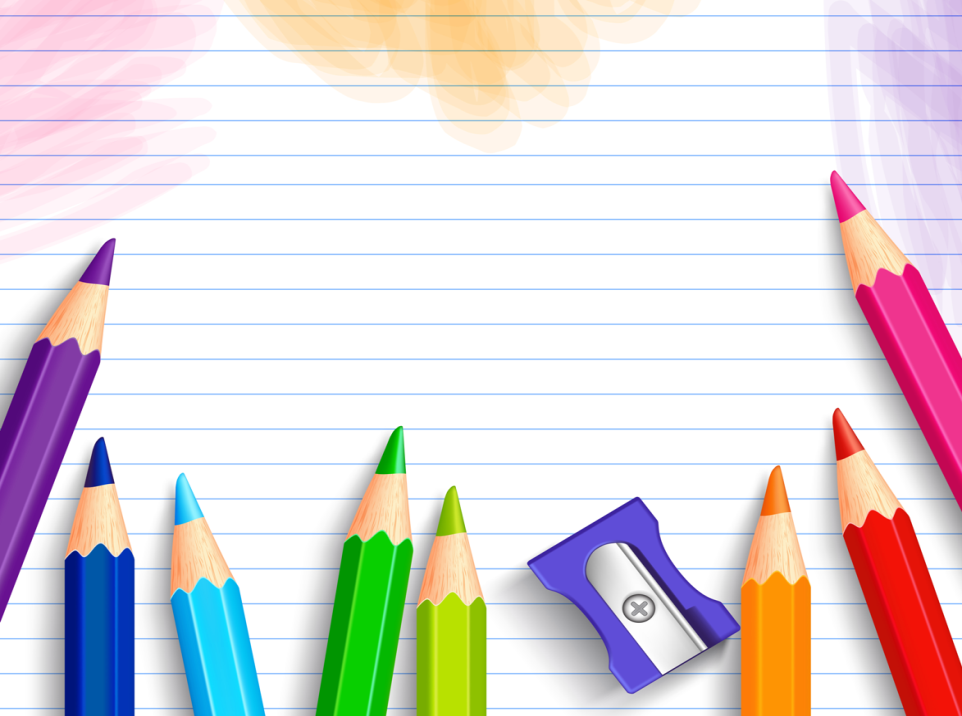 Фото звіт декади математики, інформатики та фізики(03.02-12.02)
План декади
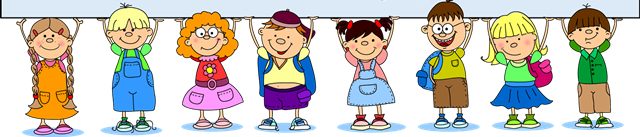 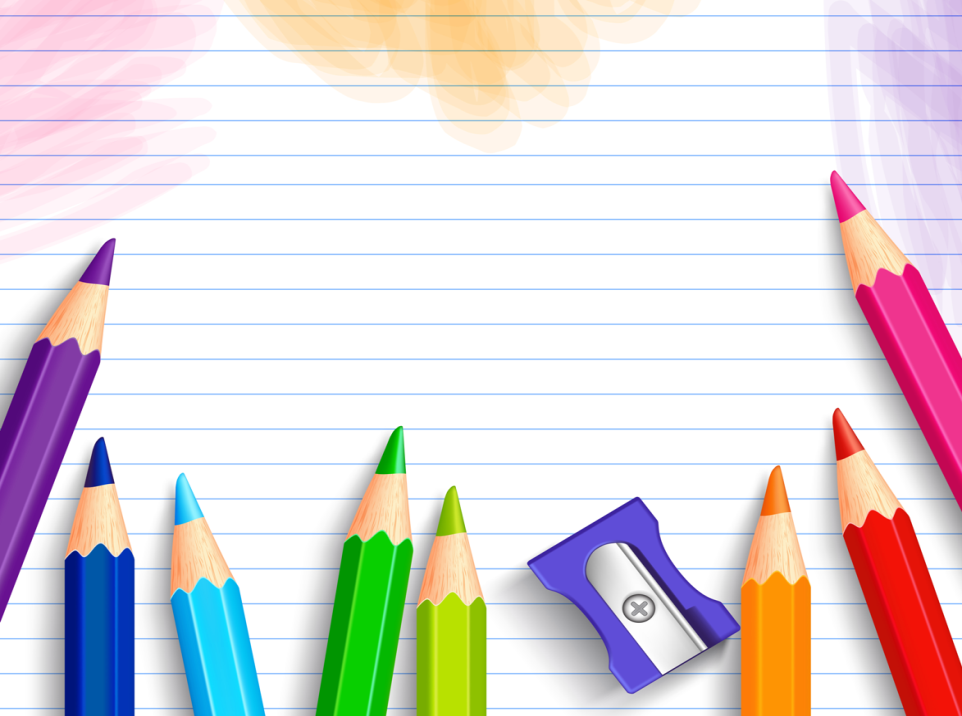 Понеділок (03.02)
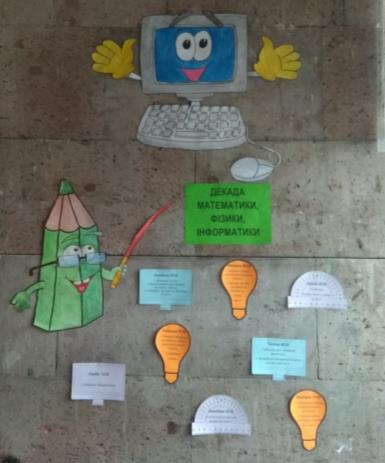 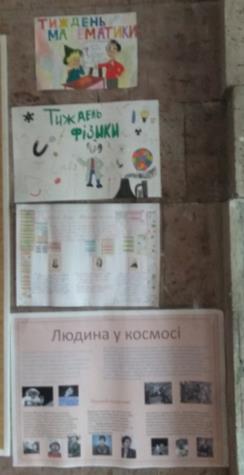 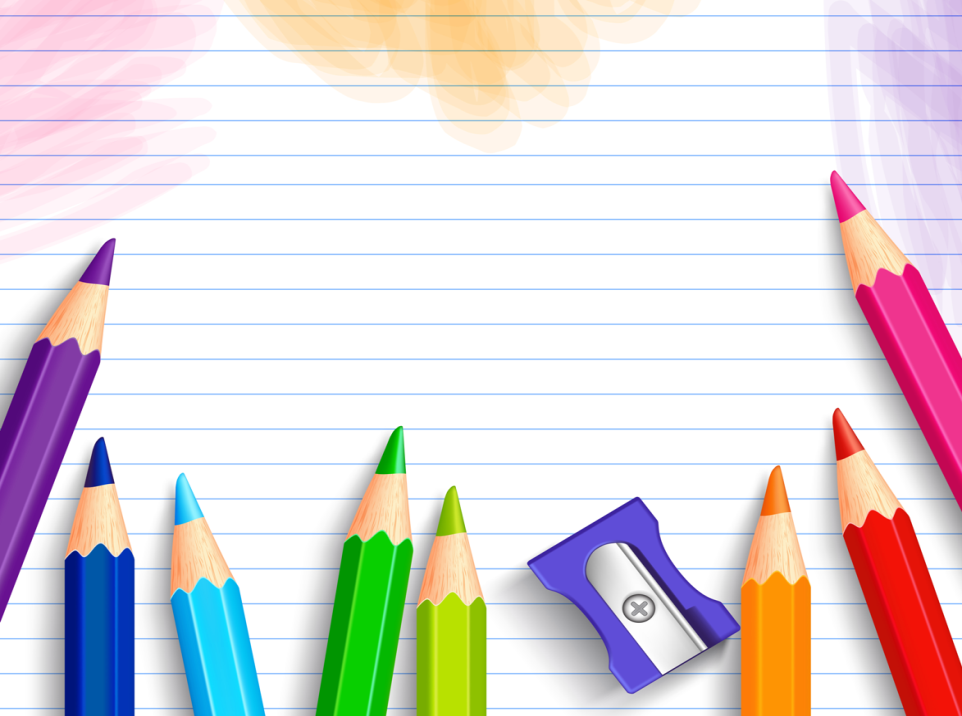 Вівторок (04.02)Виставка «Історія розвитку комп’ютерної техніки»
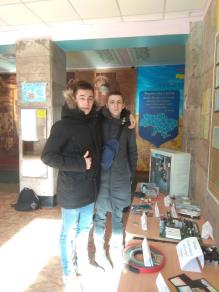 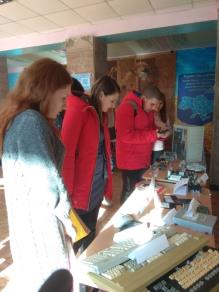 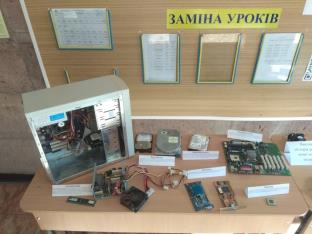 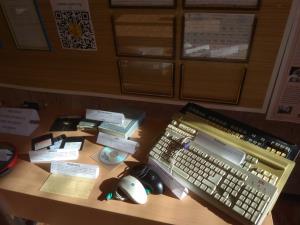 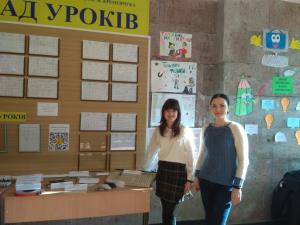 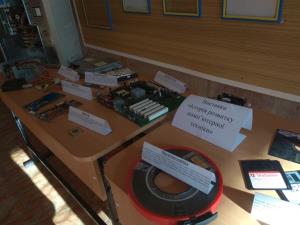 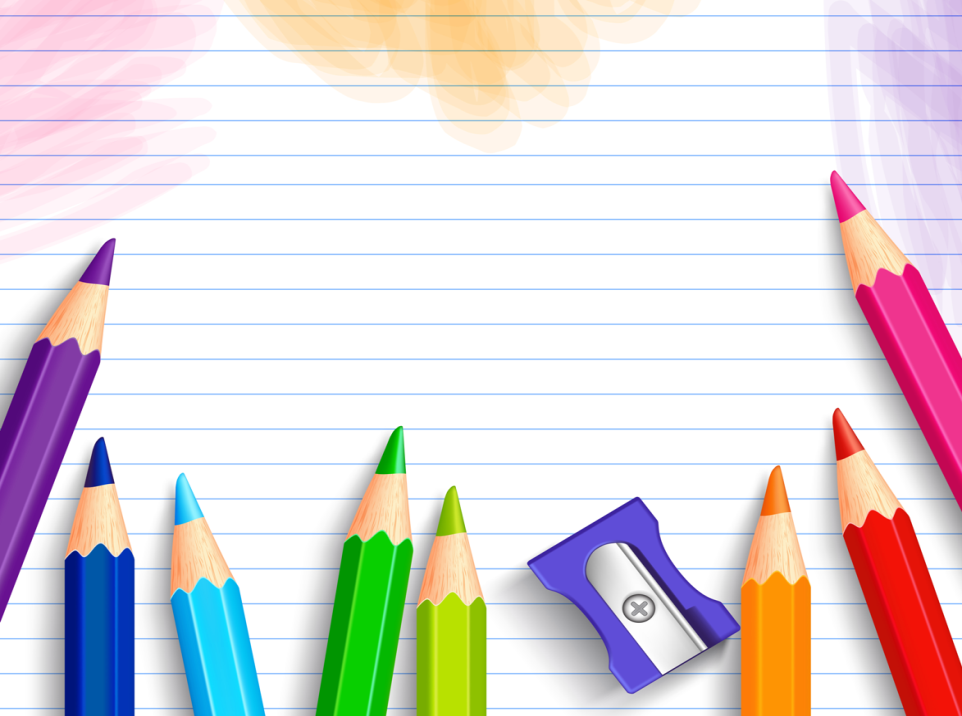 Вівторок (04.02)Майстер-клас для викладачів та майстрів в/н «Google сервіси в освітній діяльності»
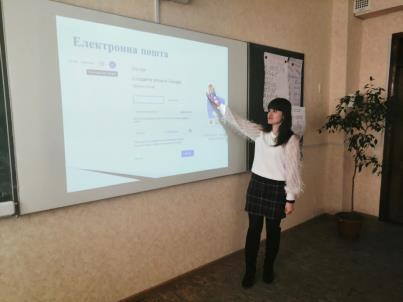 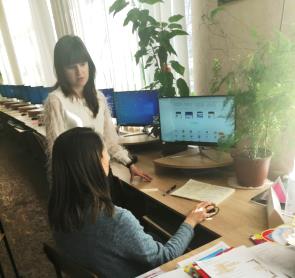 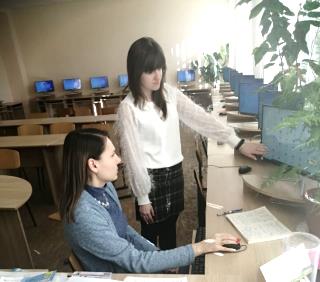 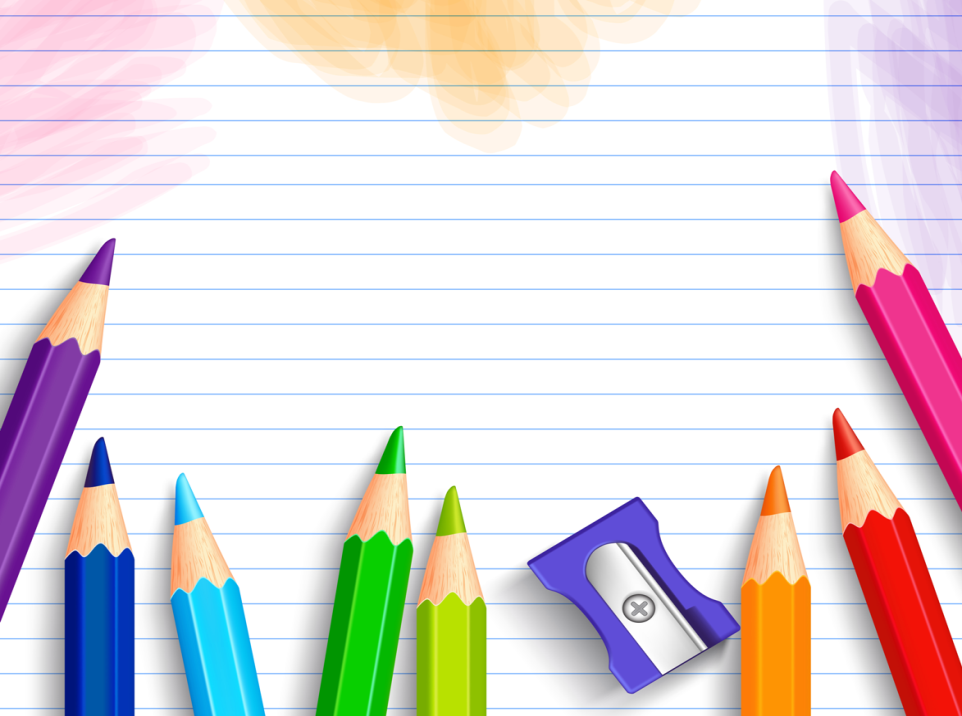 Середа (05.02)Квест з фiзики
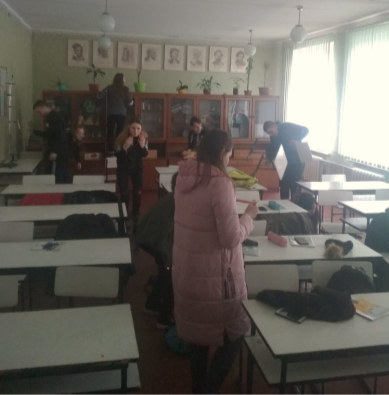 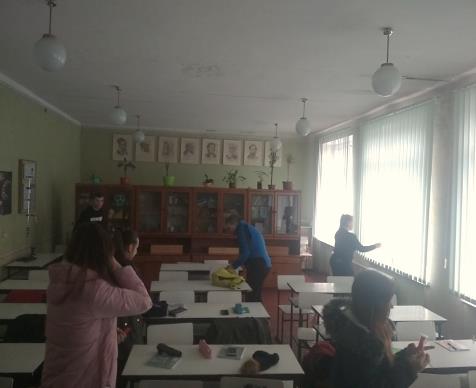 Четвер (06.02)Відкритий урок   з інформатики у групі № 27 «Інтернет  маркетинг»
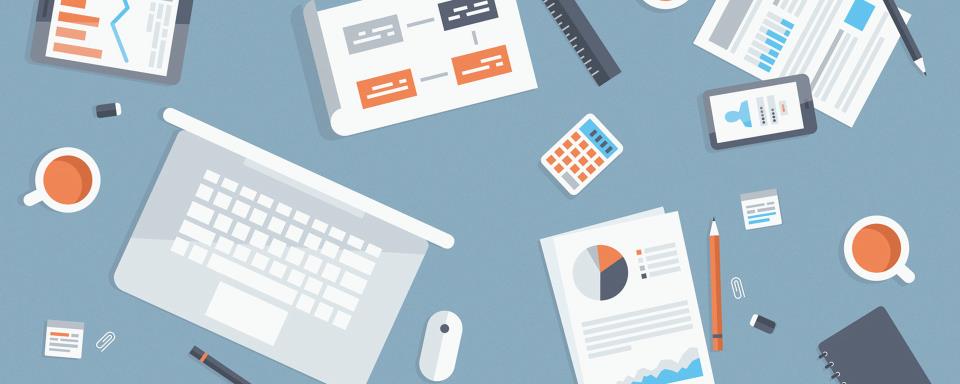 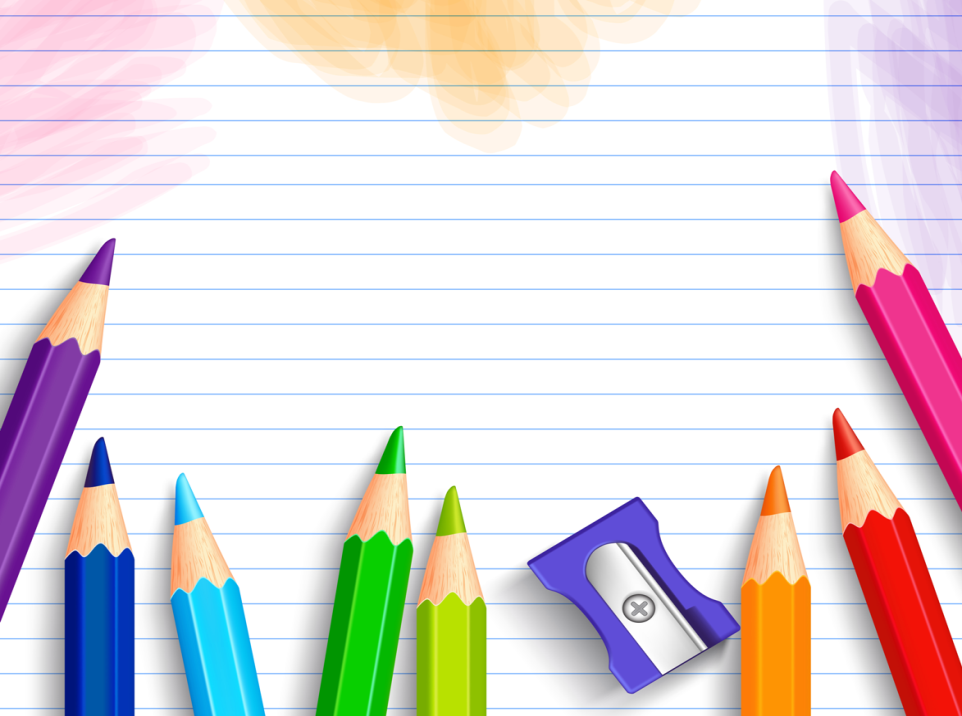 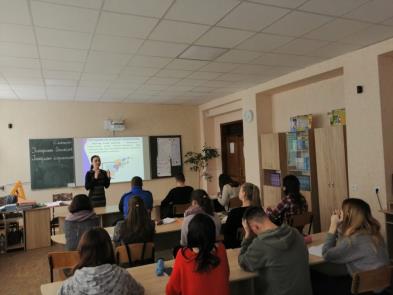 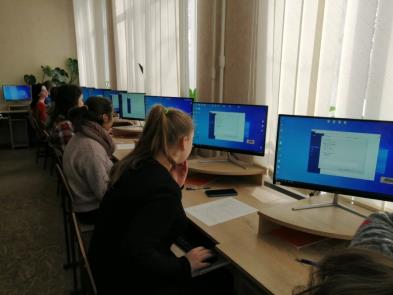 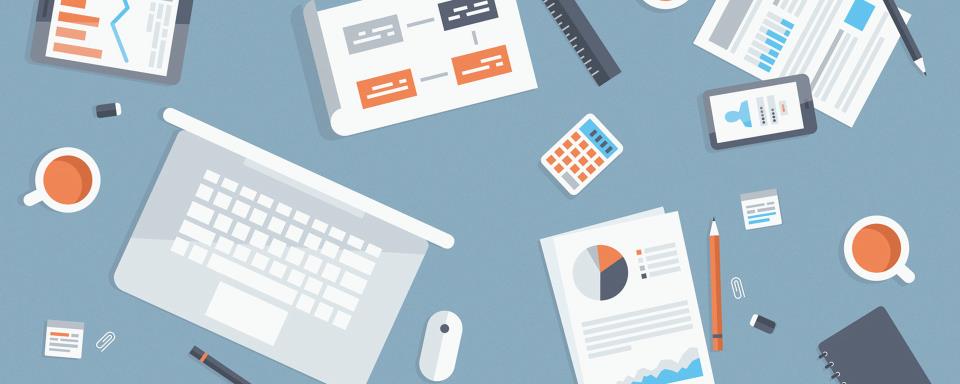 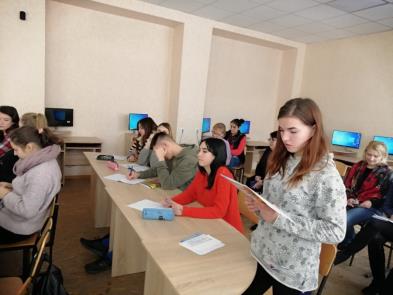 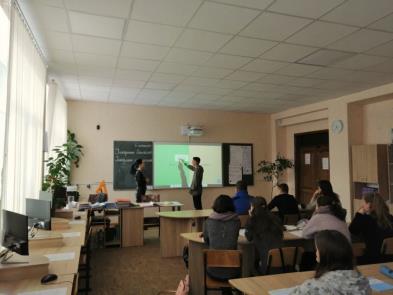 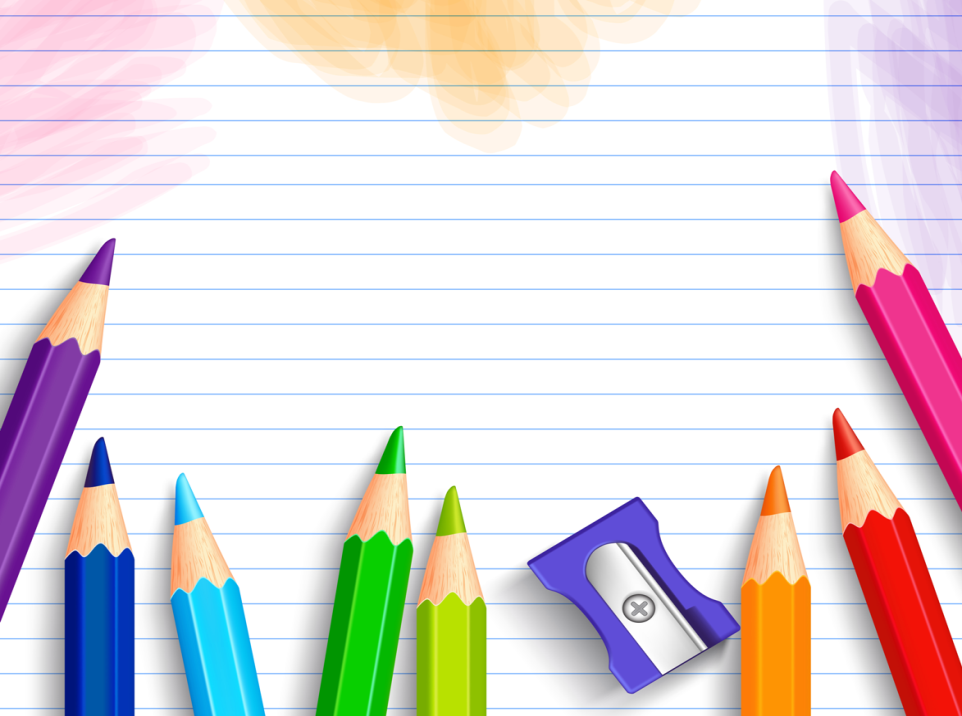 Четвер (06.02)Інформатико-математичний квест «Інфоманія» між групами № 21 та 22
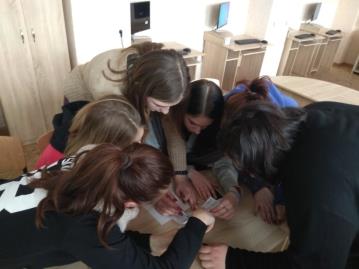 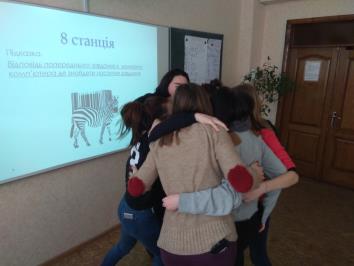 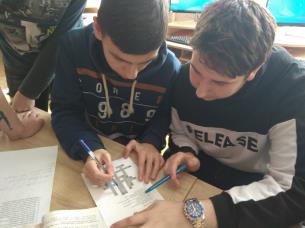 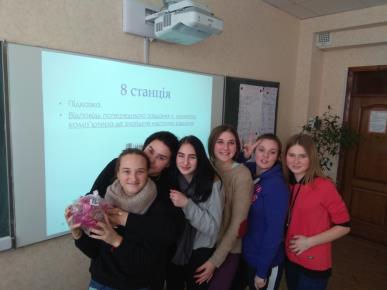 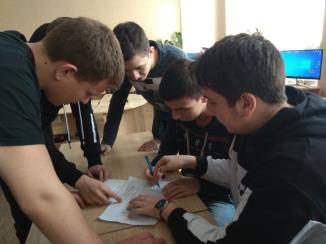 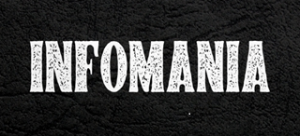 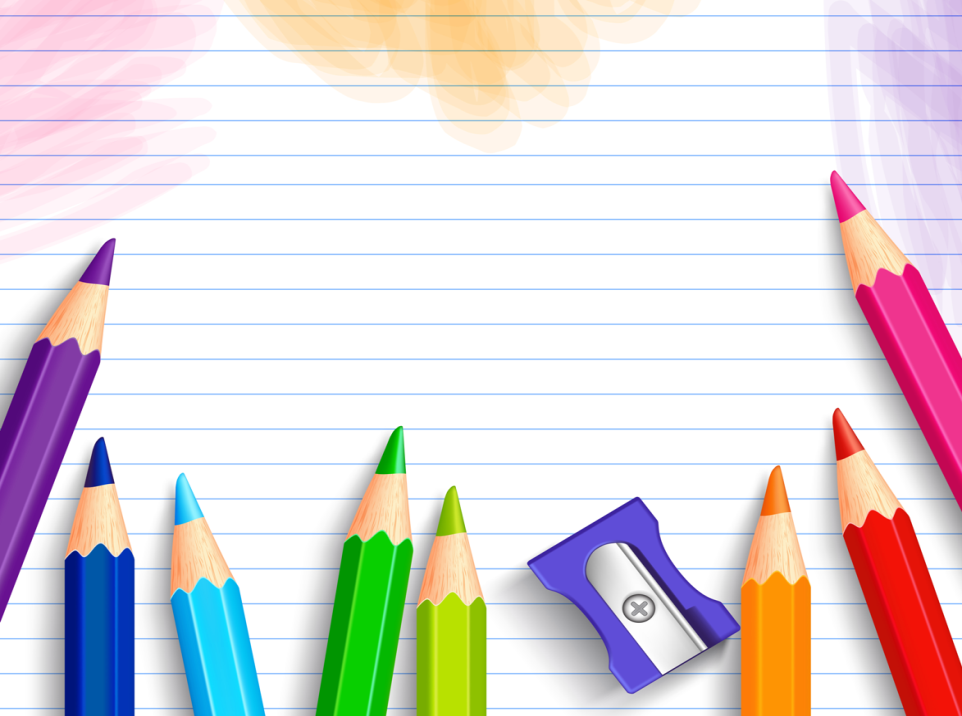 П’ятниця (07.02)Перегляд та обговорення відеофільму про видатних людей зі світу комп’ютерної техніки
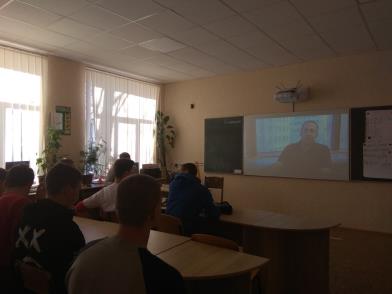 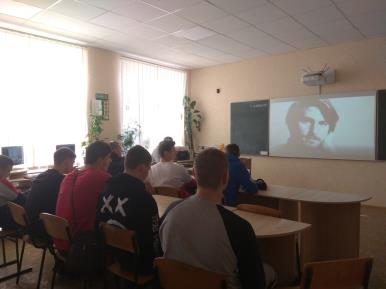 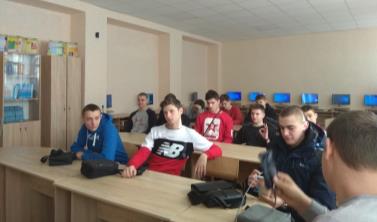 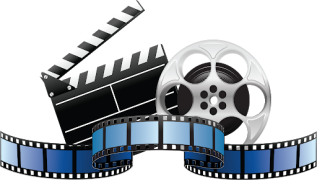 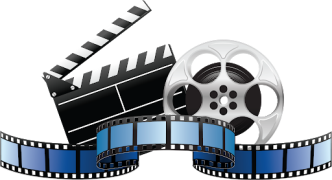 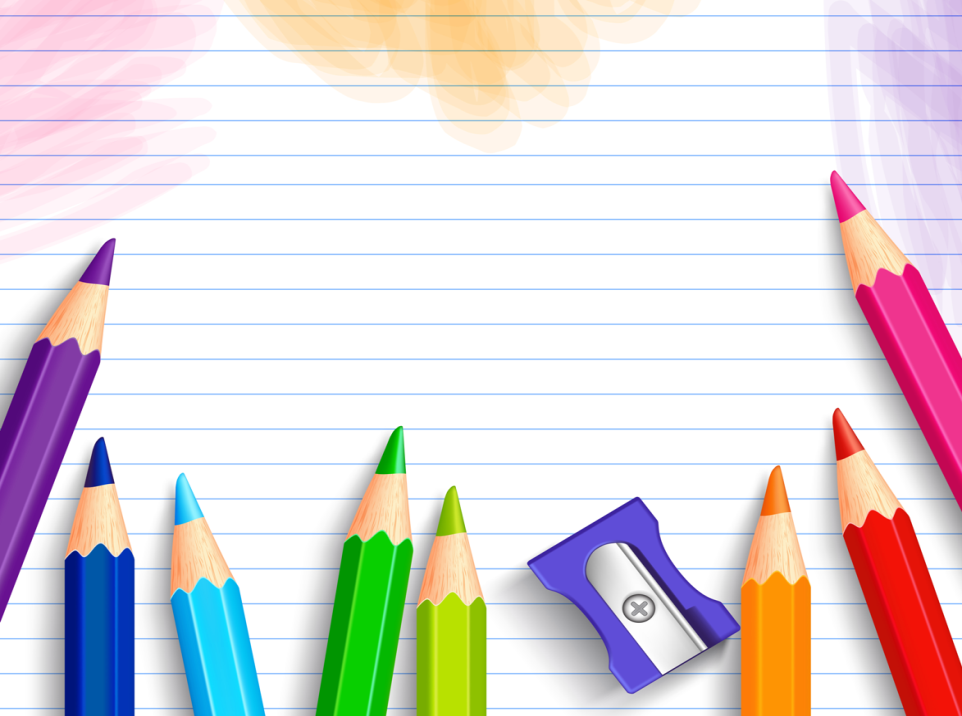 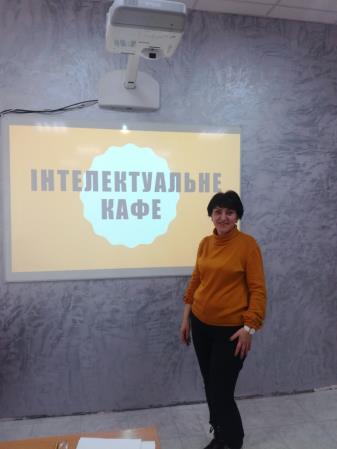 Понеділок (10.02)Інтелектуальне кафе між групами №15 та 17
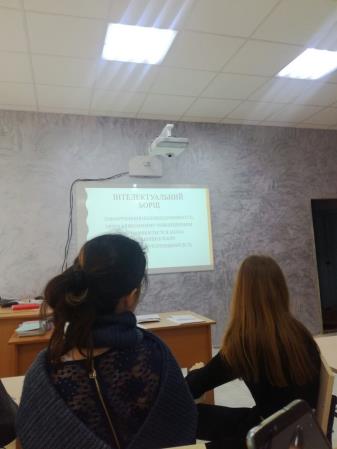 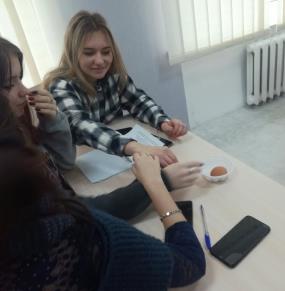 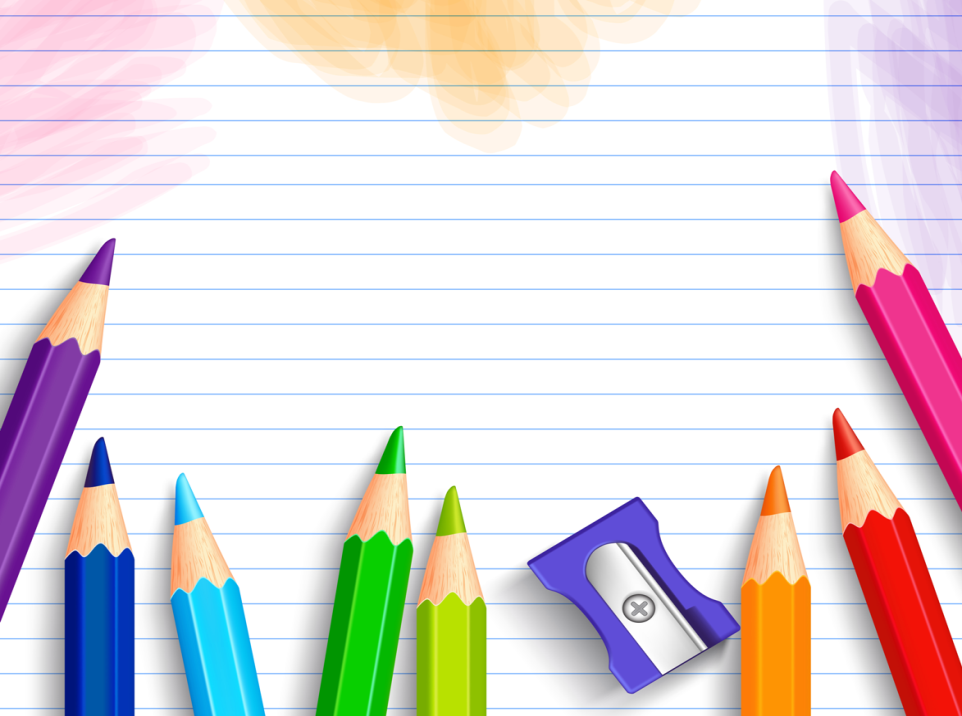 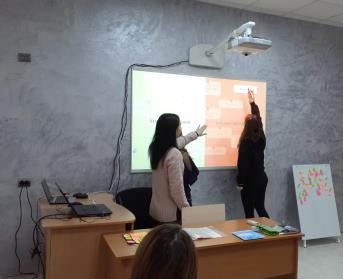 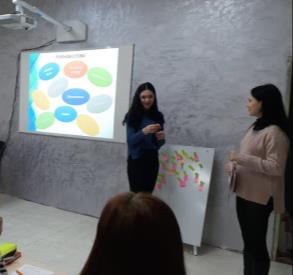 Вівторок (11.02)Виховна година «Секстинг»
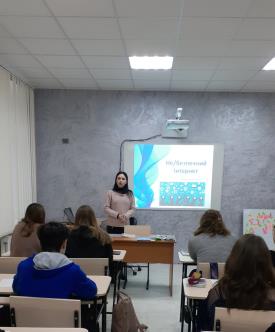 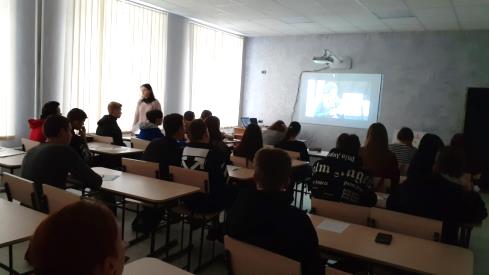 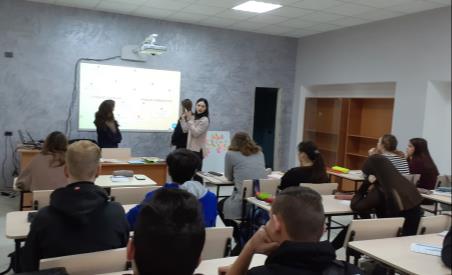 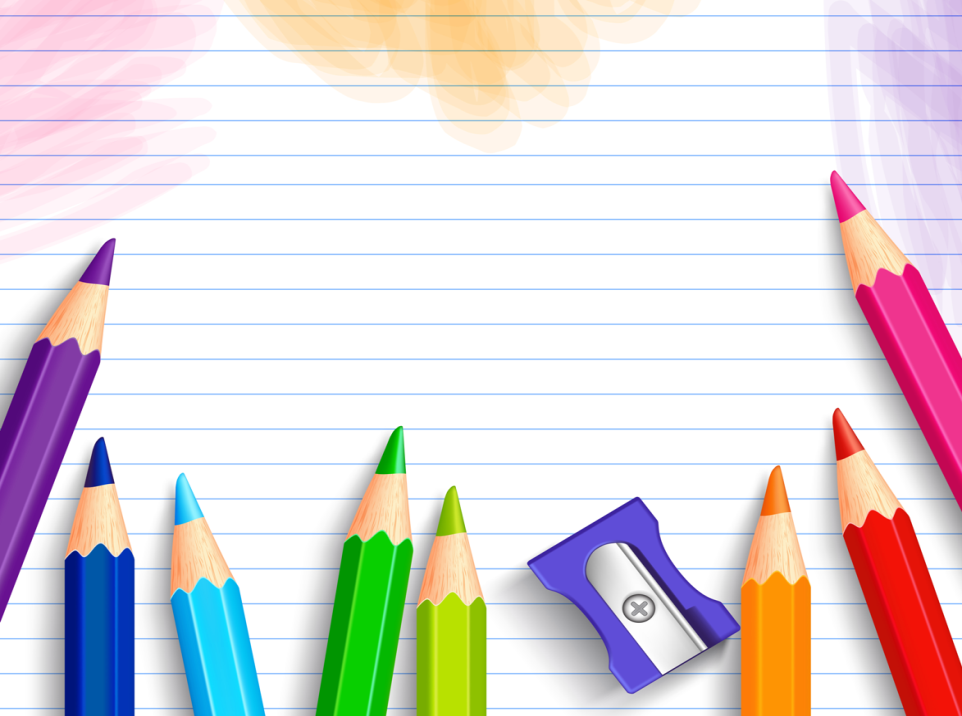 Вівторок (11.02)Конкурс до Дня Безпечного Інтернету
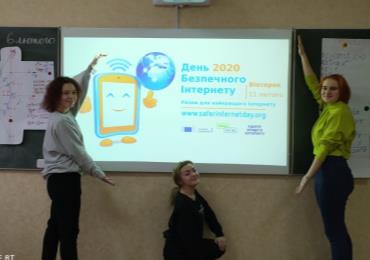 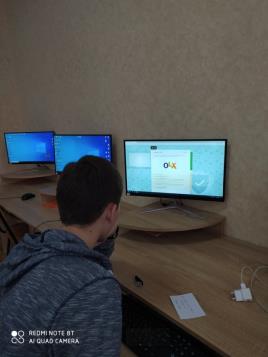 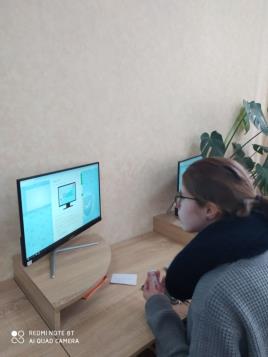 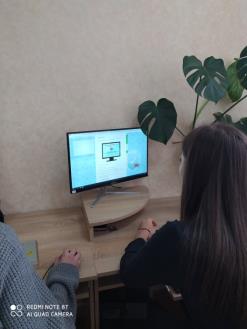 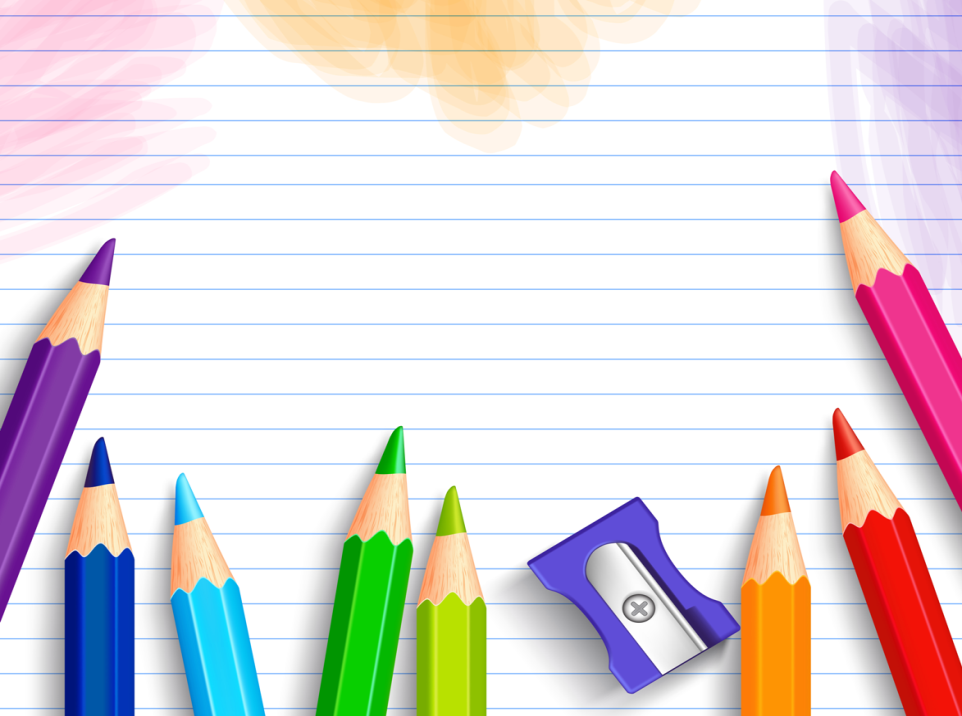 Конкурс комп’ютерної вправності «Бобер 2019»
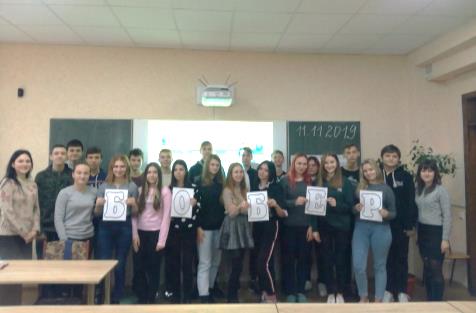 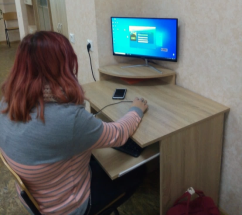 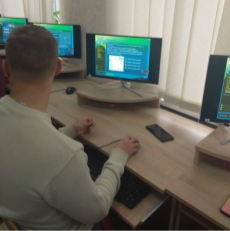 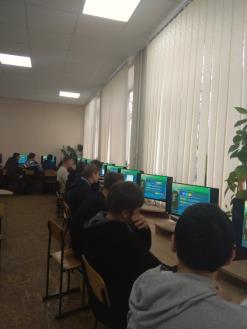 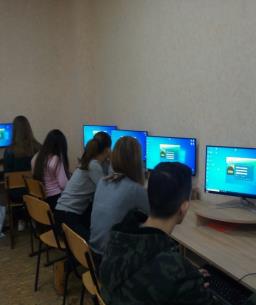 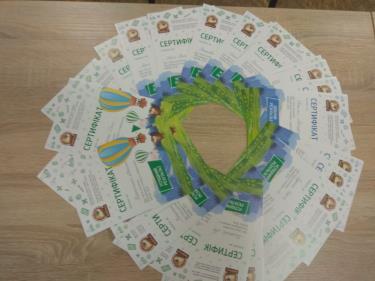 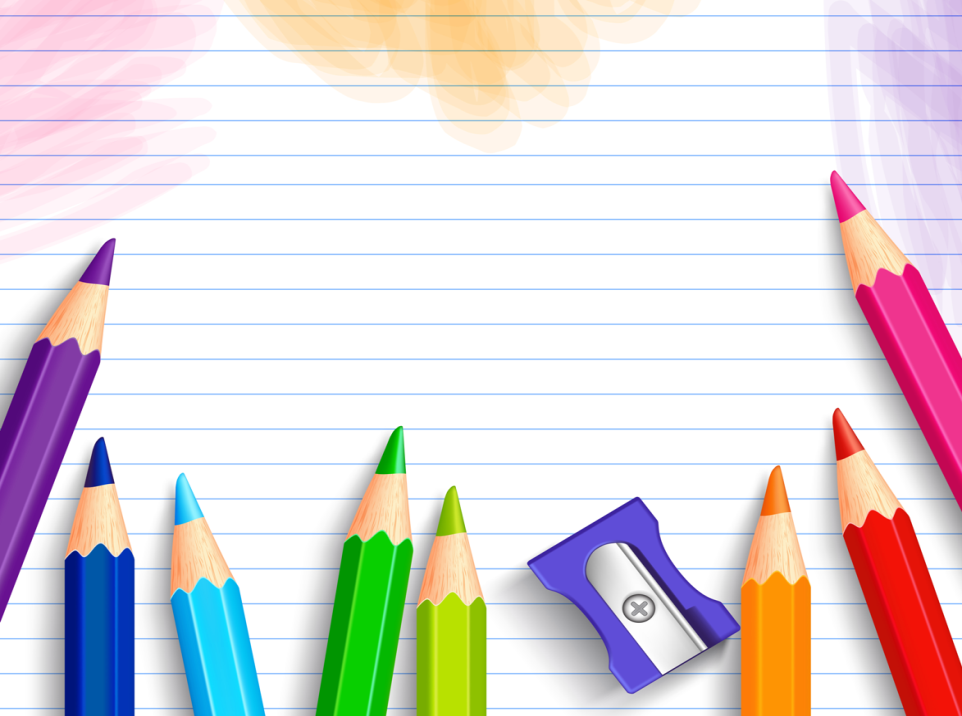 Конкурс до дня народження Google та олімпіада з математики та інформатики від сайту «На Урок»
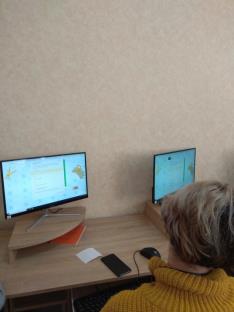 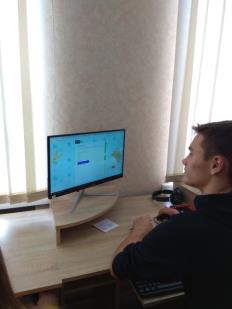 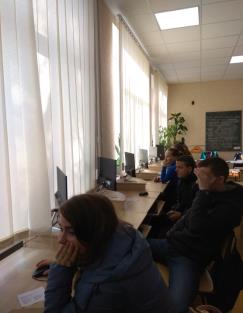 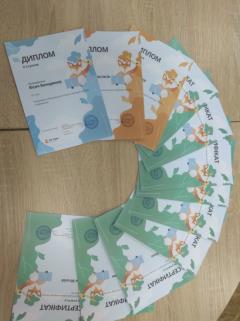 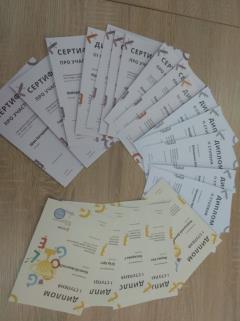